Desafio ASS 2023/2024
“Receitas Sustentáveis, têm Tradição”
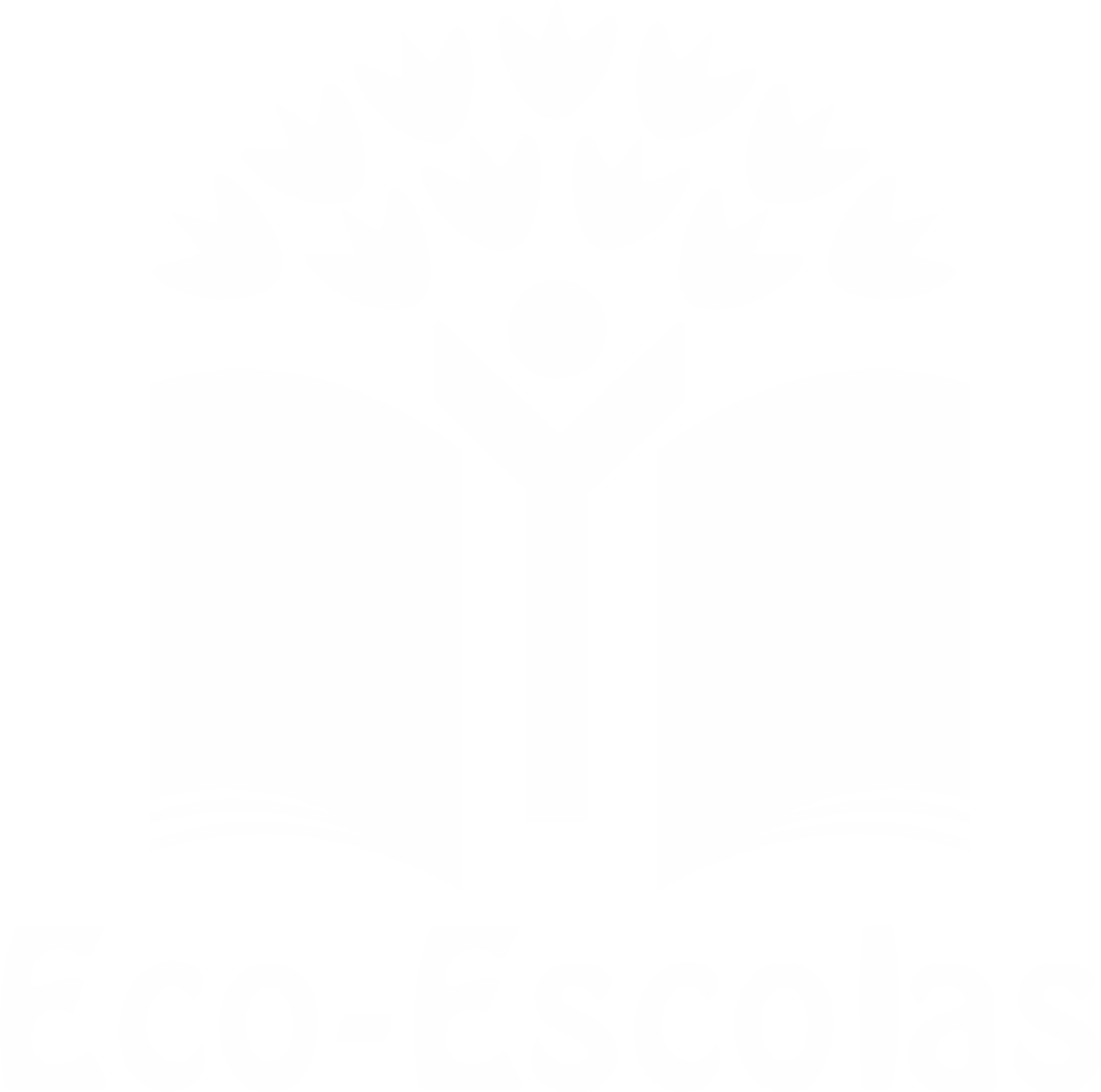 TÍTULO DA RECEITA: Sopa de Beldroegas
INGREDIENTES:

Beldroegas;
2 cabeças de alho;
Folhas de louro;
Batatas;
Queijo;
Ovos;
Sal (q.b);
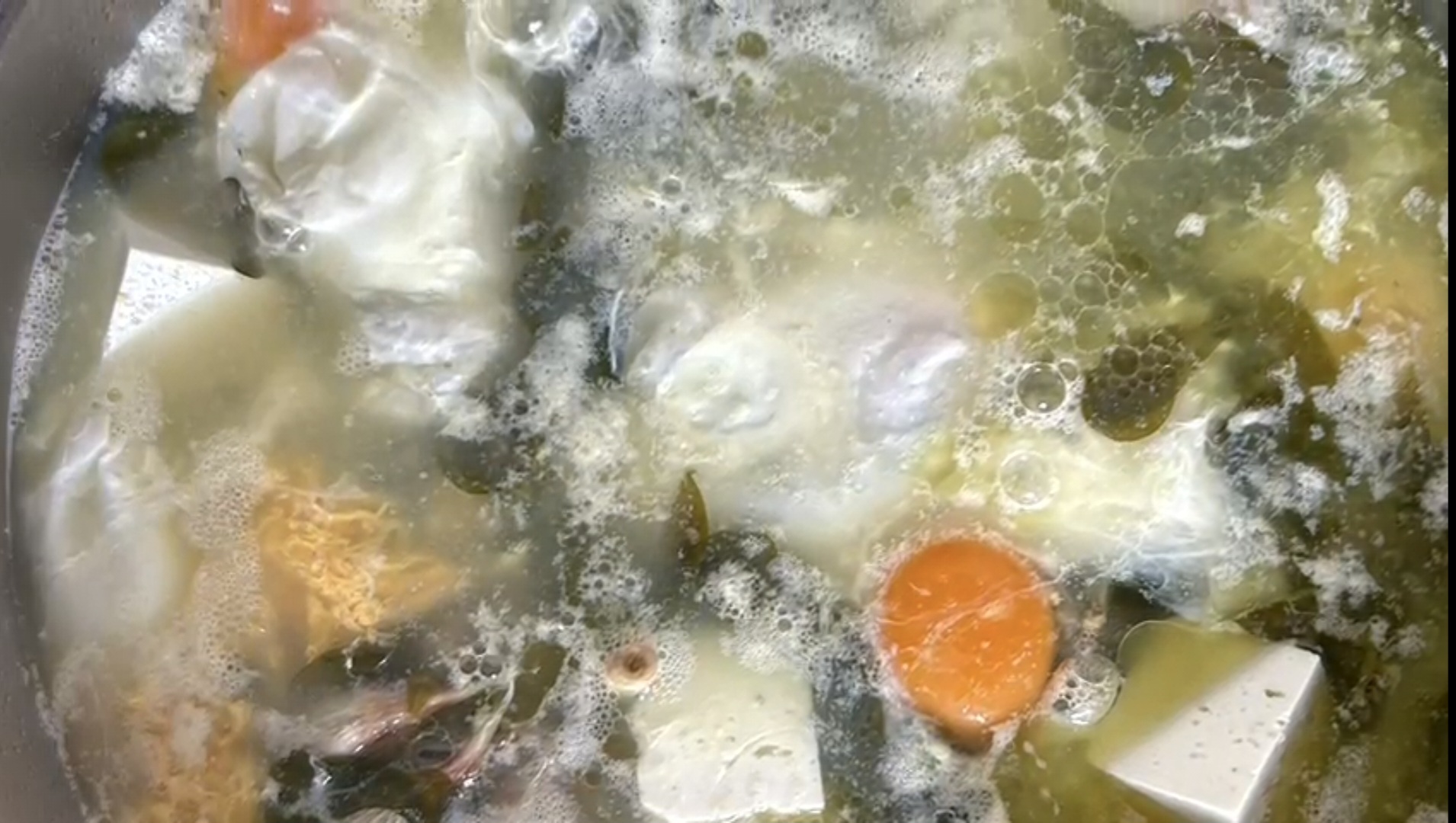 FOTO DO PRATO FINALIZADO
https://alimentacaosaudavelesustentavel.abaae.pt/receitas-sustentaveis/
Desafio ASS 2023/2024
“Receitas Sustentáveis, têm Tradição”
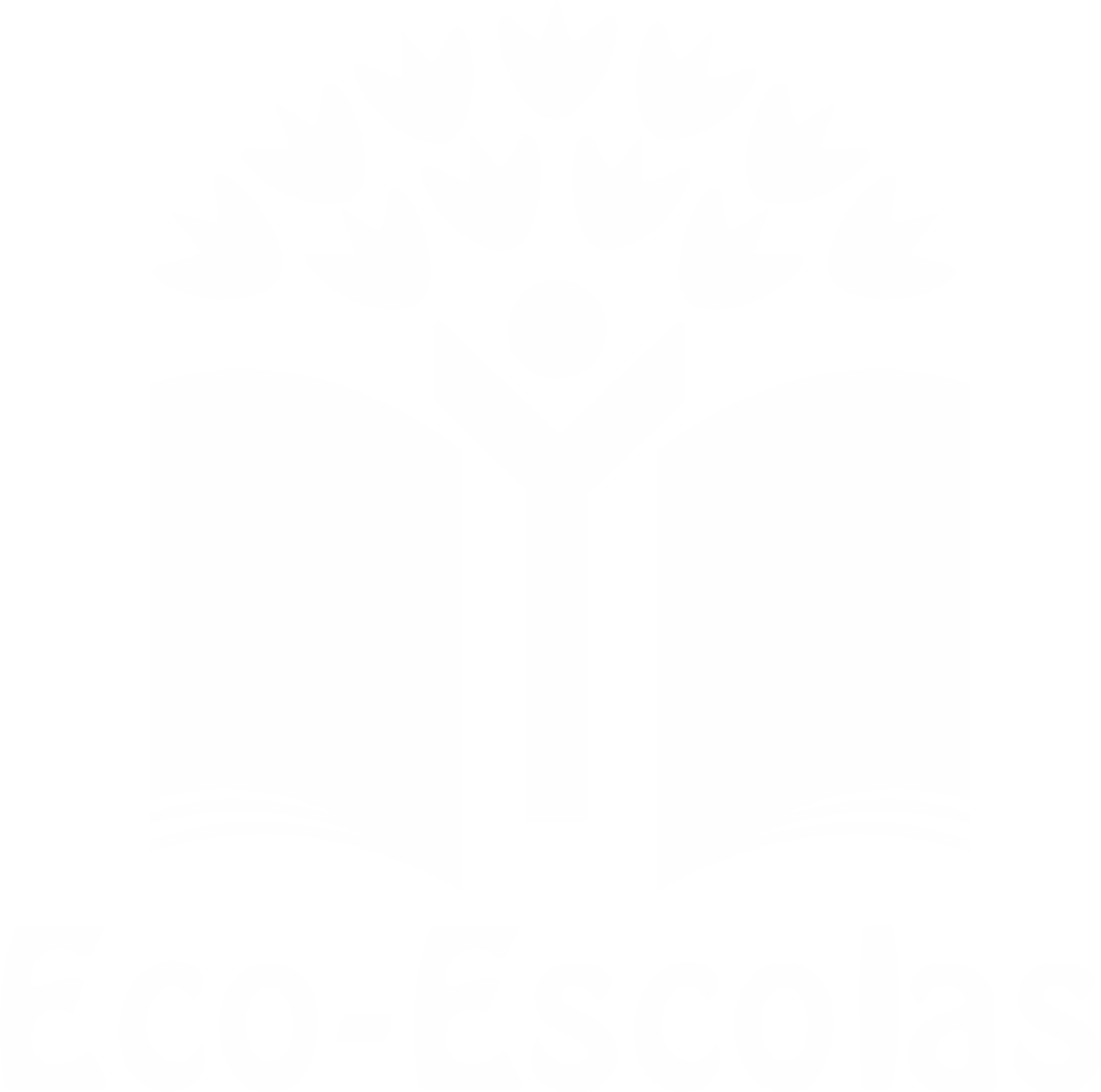 PROCEDIMENTOS:
1º) Lavar muito bem as beldroegas;






2º) Fazer o refogado com azeite, as folhas de louro e as cabeças
      de alho;
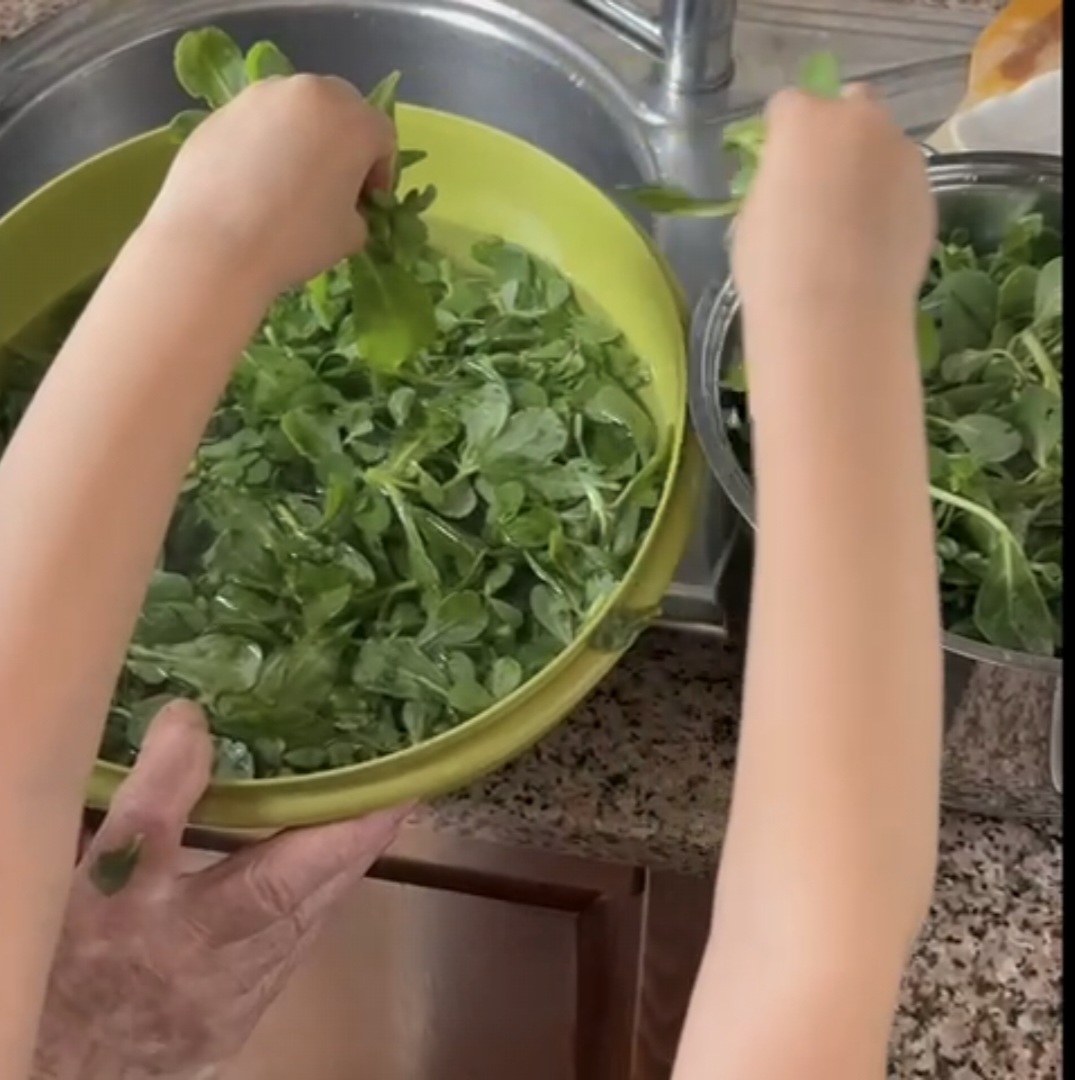 Imagem da preparação
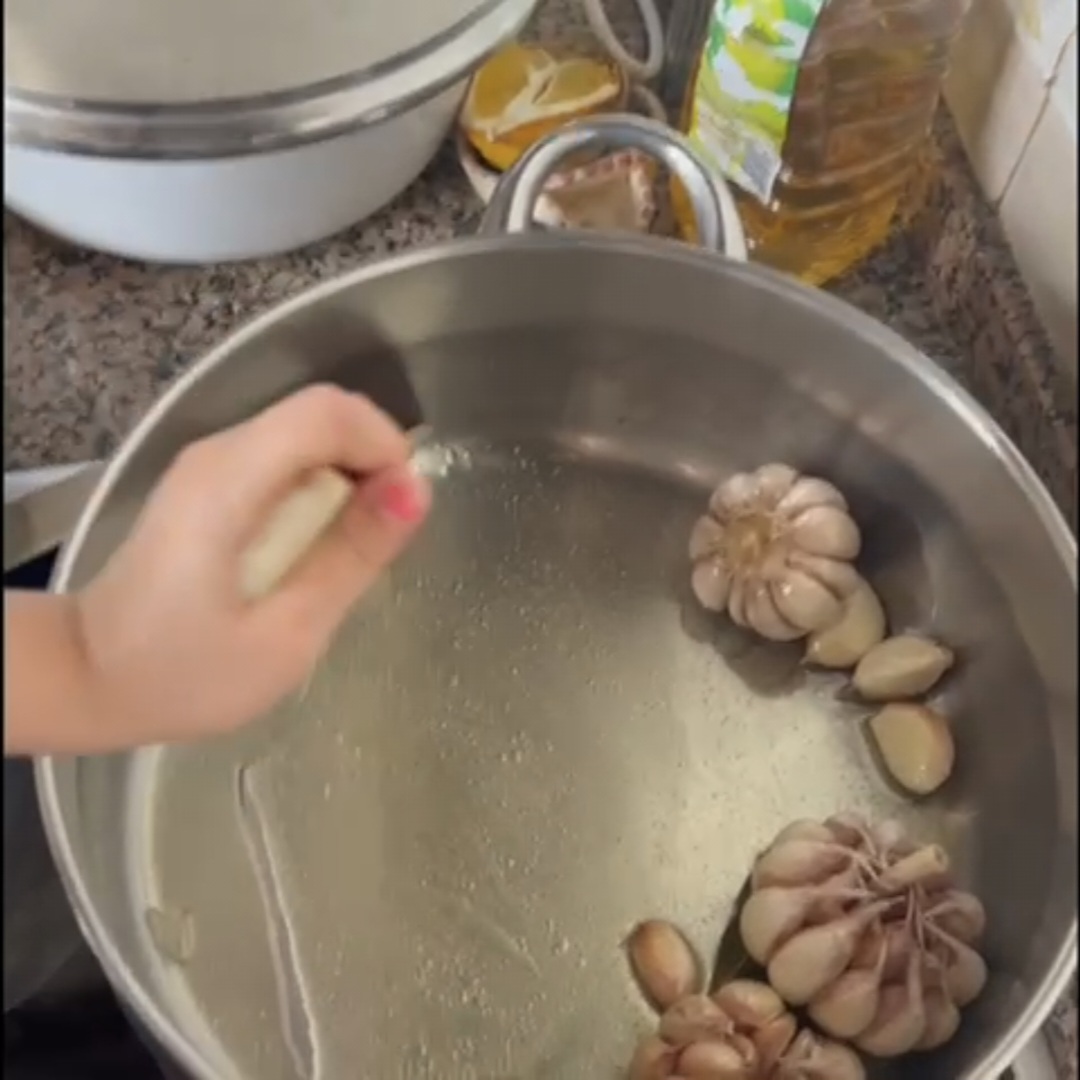 Imagem da preparação
https://alimentacaosaudavelesustentavel.abaae.pt/receitas-sustentaveis/
Desafio ASS 2023/2024
“Receitas Sustentáveis, têm Tradição”
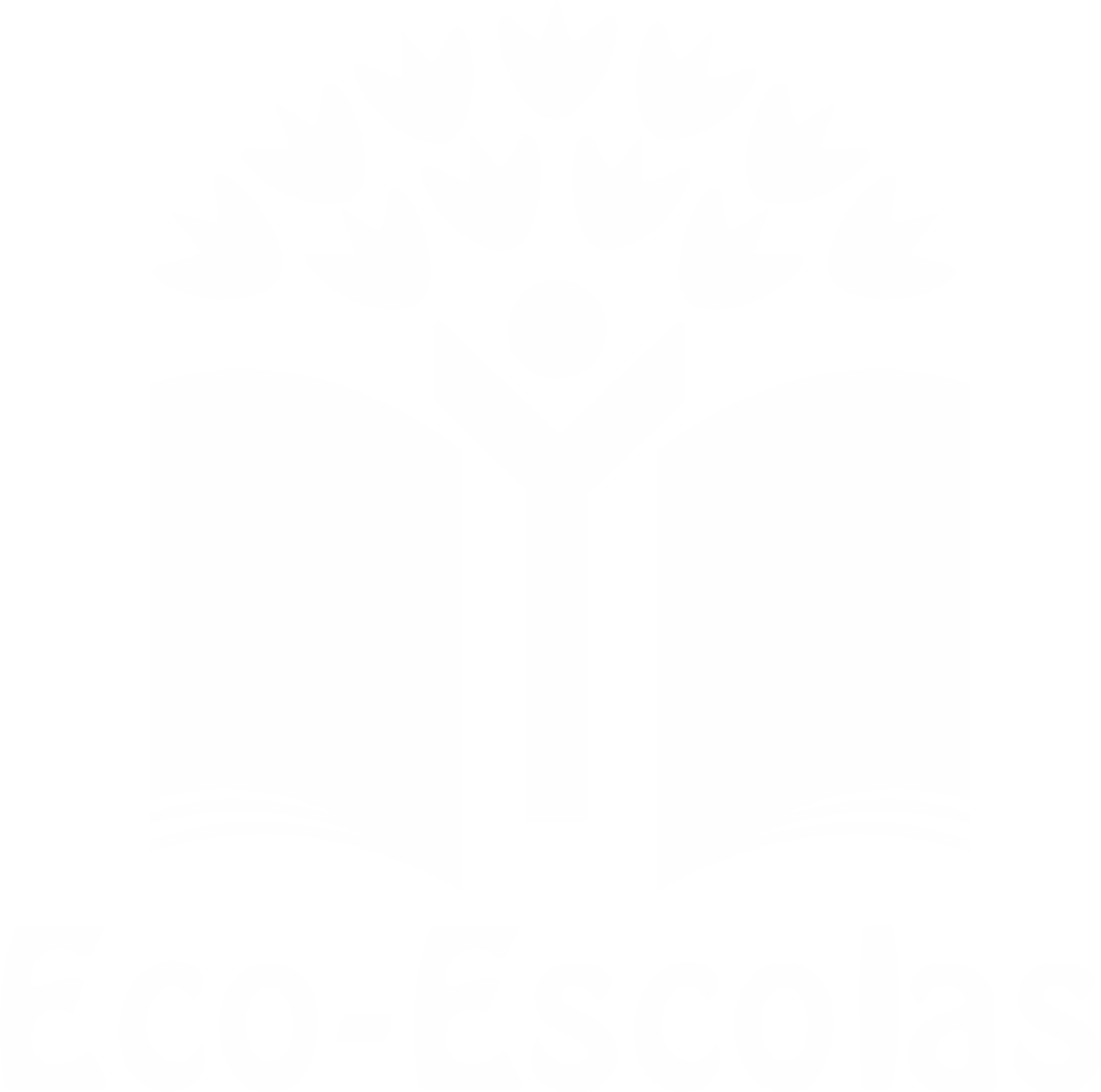 PROCEDIMENTOS:
3º) Juntar as beldroegas e temperar com sal a gosto;






4º) Juntar água a ferver;
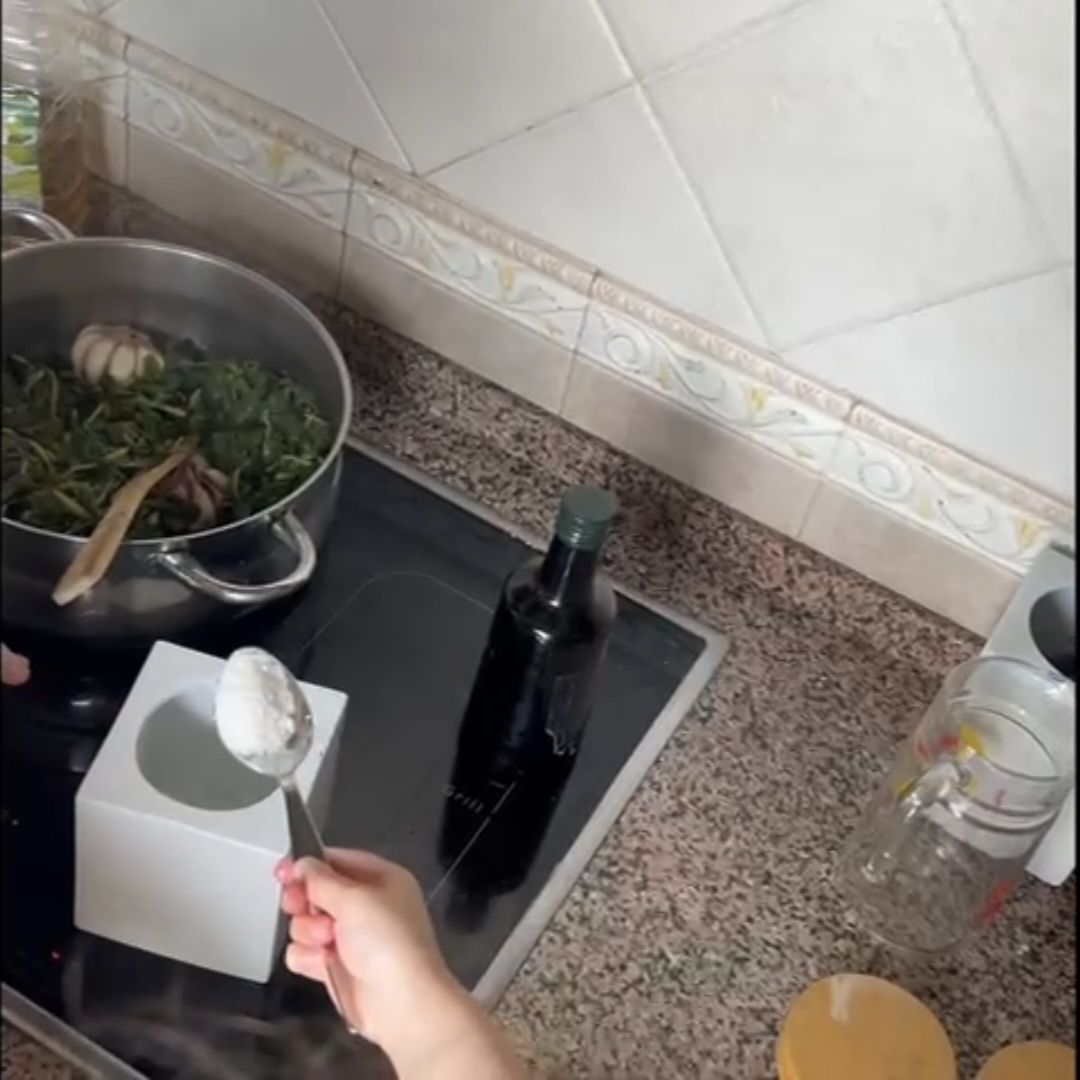 Imagem da preparação
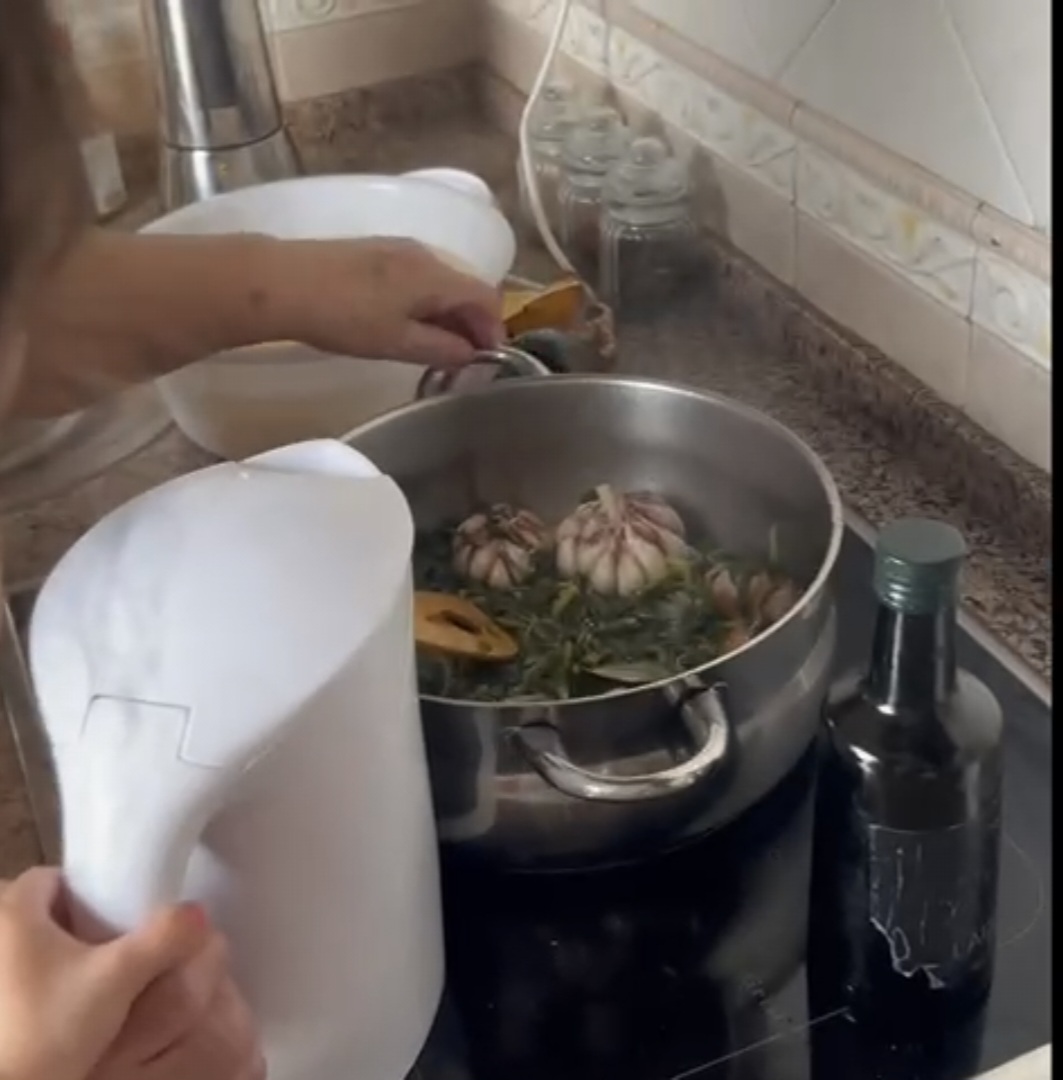 Imagem da preparação
https://alimentacaosaudavelesustentavel.abaae.pt/receitas-sustentaveis/
Desafio ASS 2023/2024
“Receitas Sustentáveis, têm Tradição”
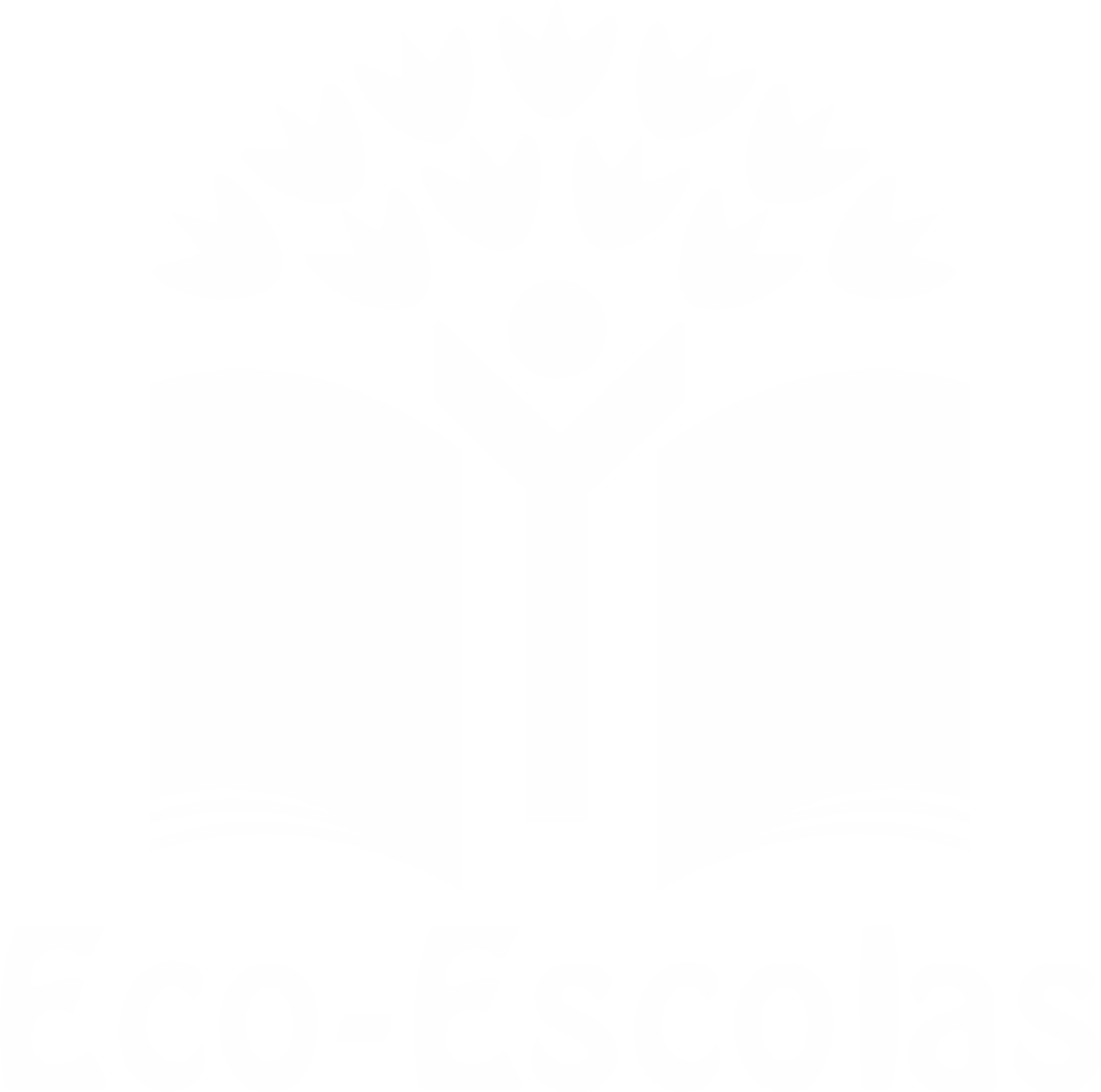 PROCEDIMENTOS:
5º)  Juntar as batatas cortadas às rodelas;






6º) Por fim juntar os ovos e o queijo, deixar cozinhar em 
      lume brando;
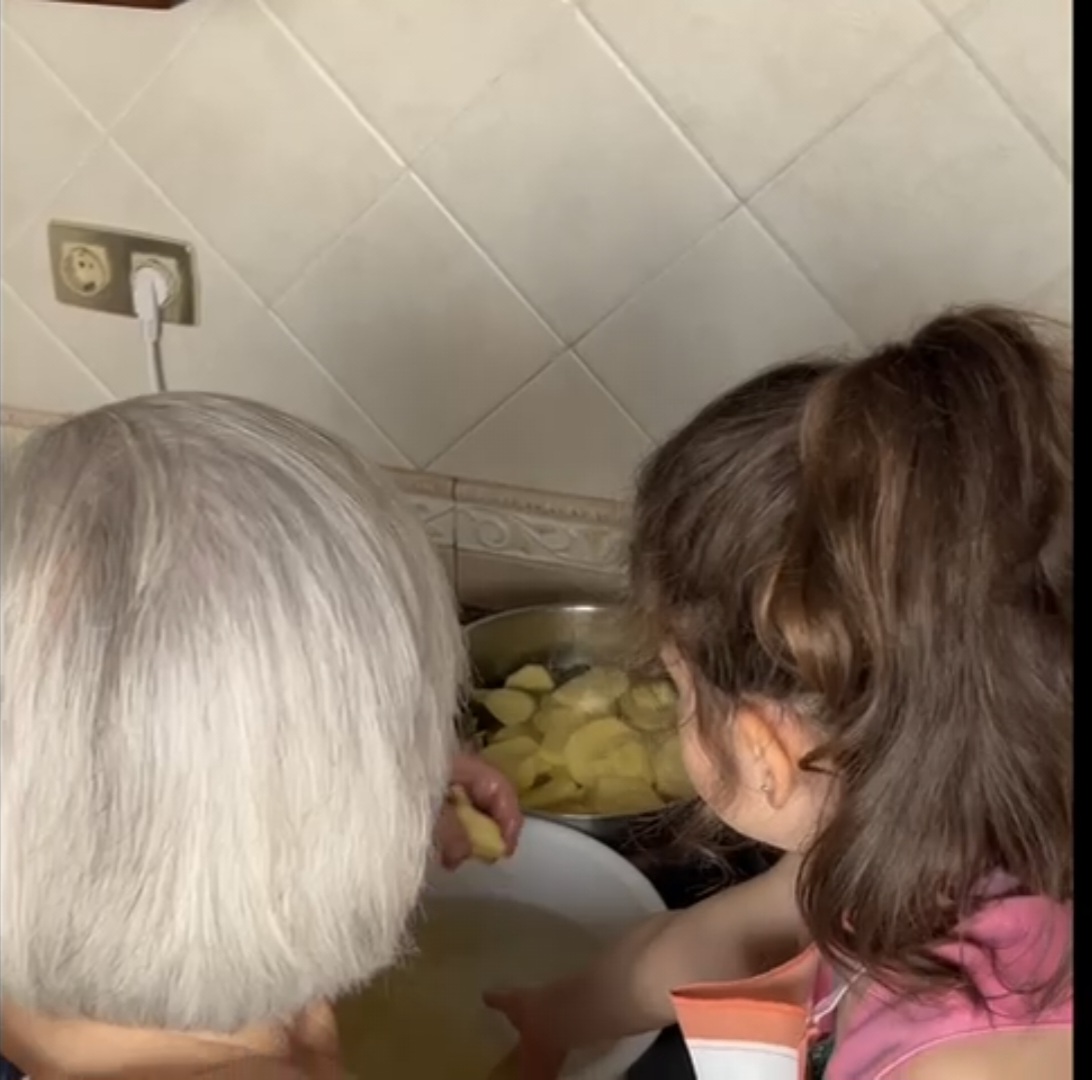 Imagem da preparação
Imagem da preparação
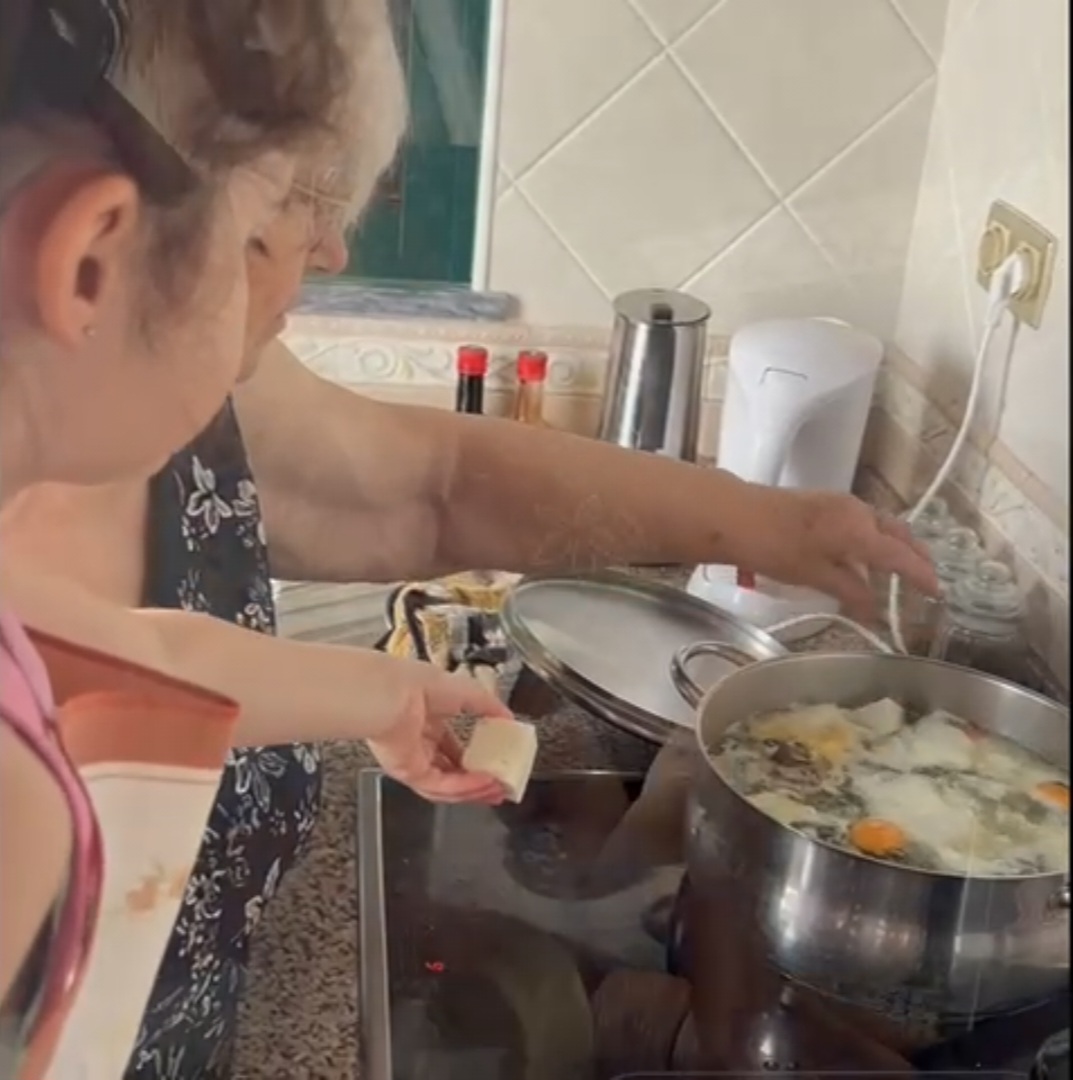 https://alimentacaosaudavelesustentavel.abaae.pt/receitas-sustentaveis/